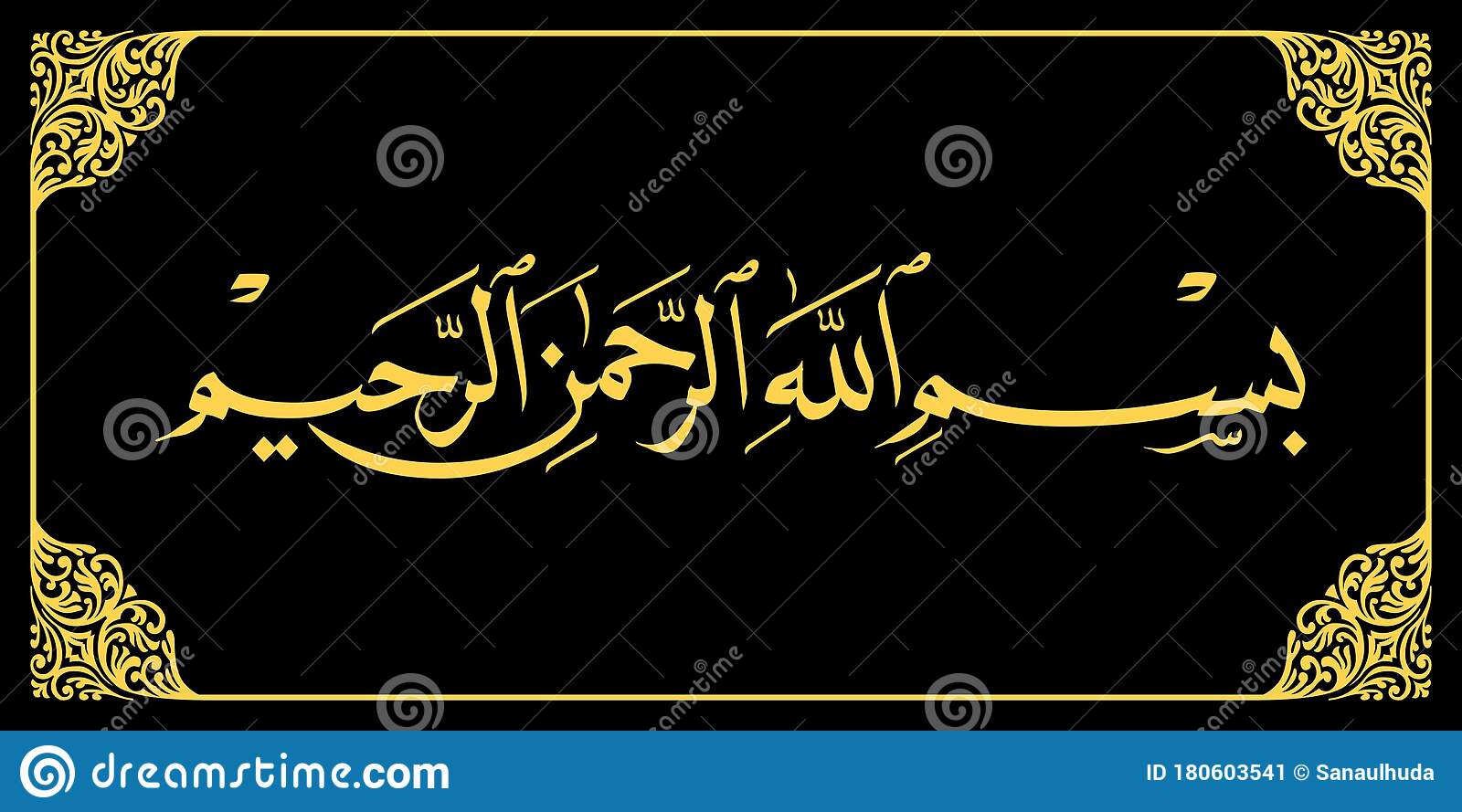 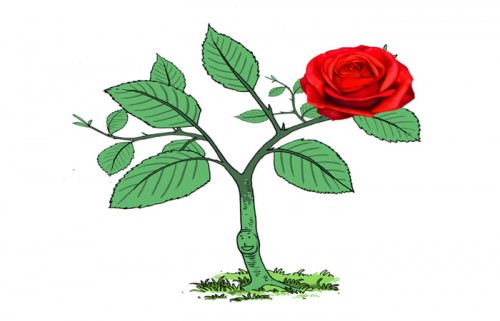 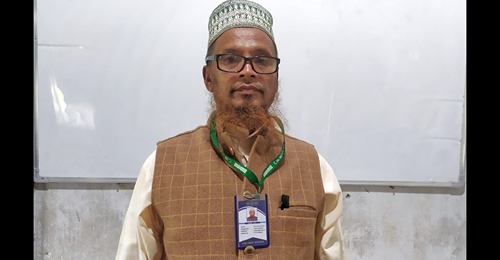 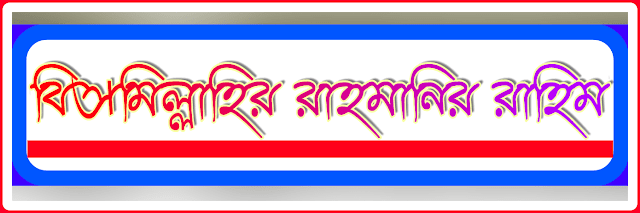 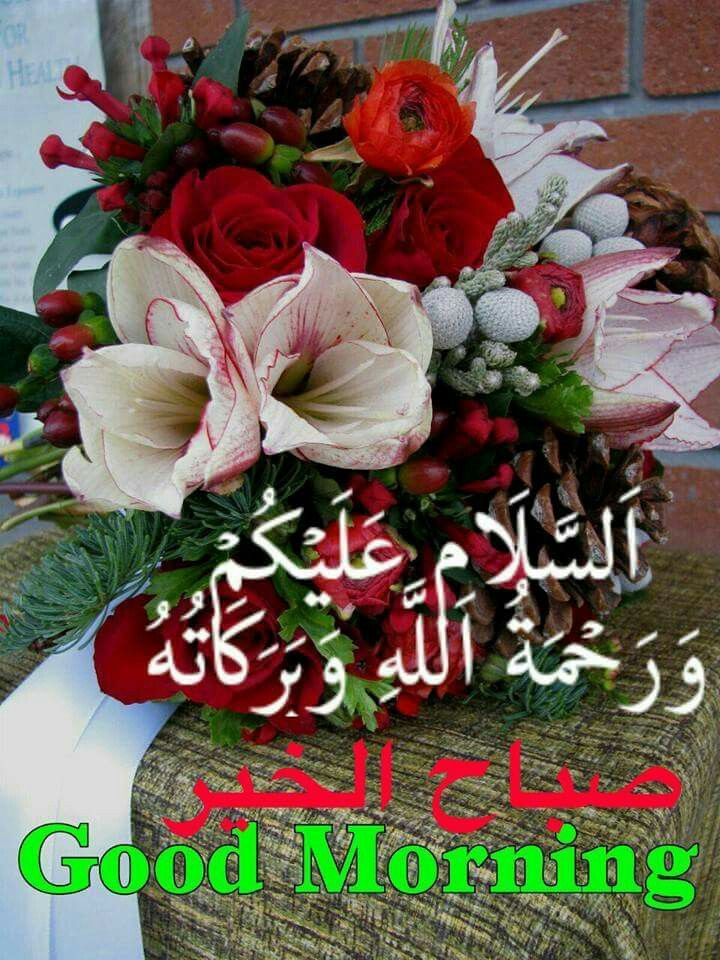 মুহাম্মদ নজরুল ইসলাম
ধর্মীয় শিক্ষক
সিজেএম হাই স্কুল
(ইস্পাহানি শিল্পগোষ্ঠী পরিচালিত)
মোহরা,চান্দগাঁও,চট্টগ্রাম।
০১৭১৬৯৫৫৭১৮  nazrulcjm66@gmail.com
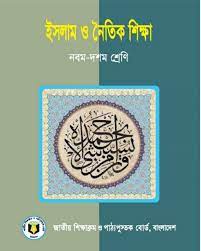 ইসলাম ও নৈতিক শিক্ষা
 ১০ম শ্রেণি
তৃতীয়  অধ্যায়
পাঠ   ২
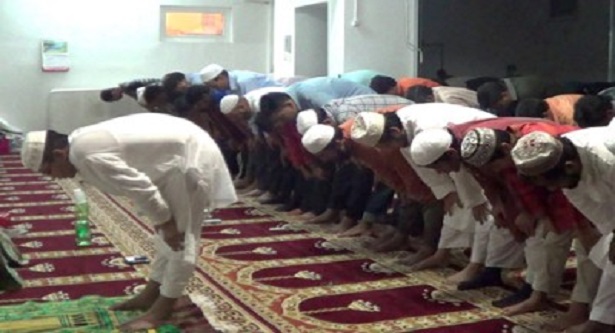 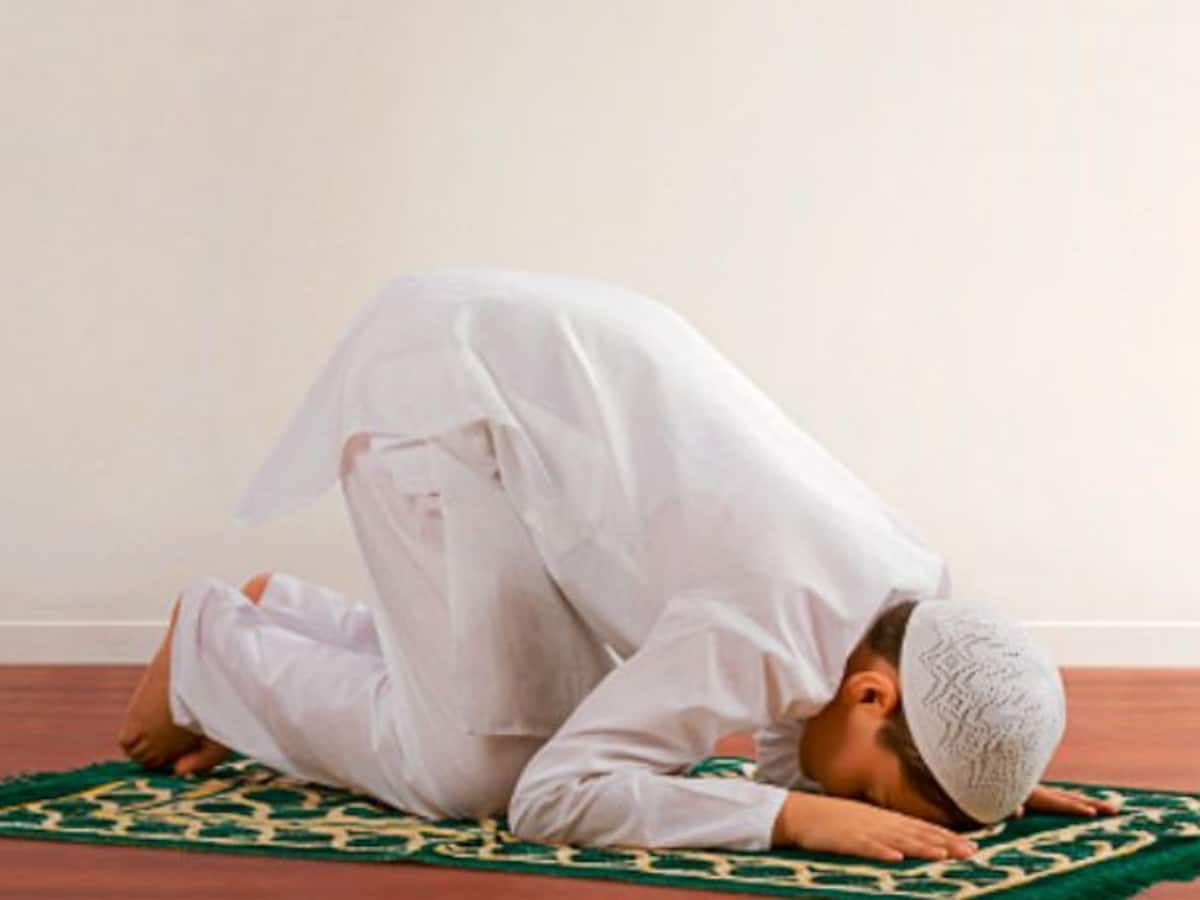 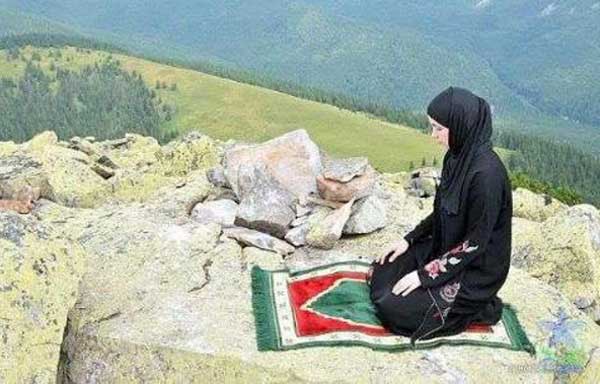 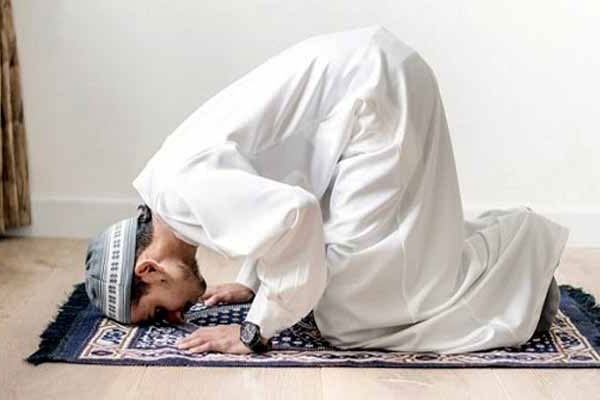 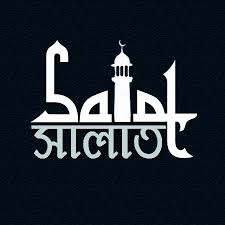 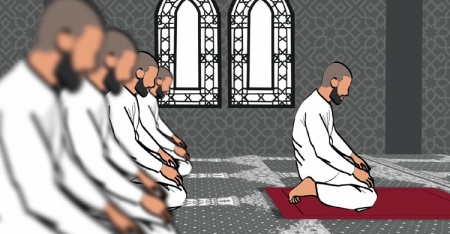 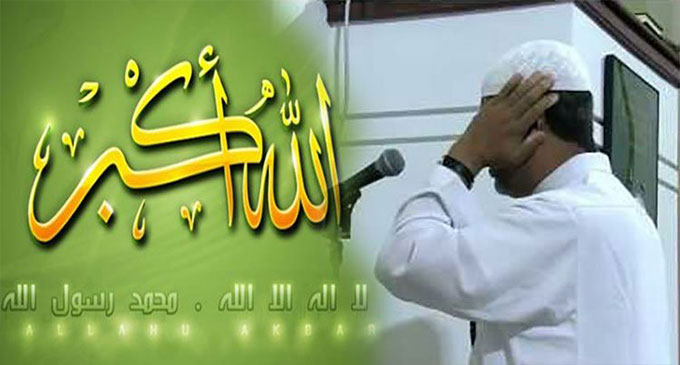 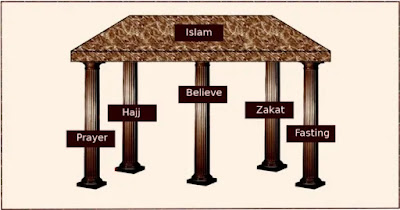 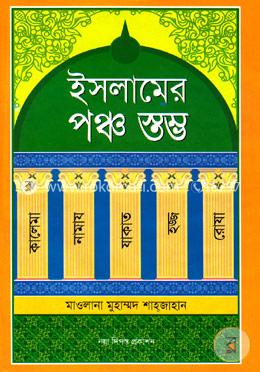 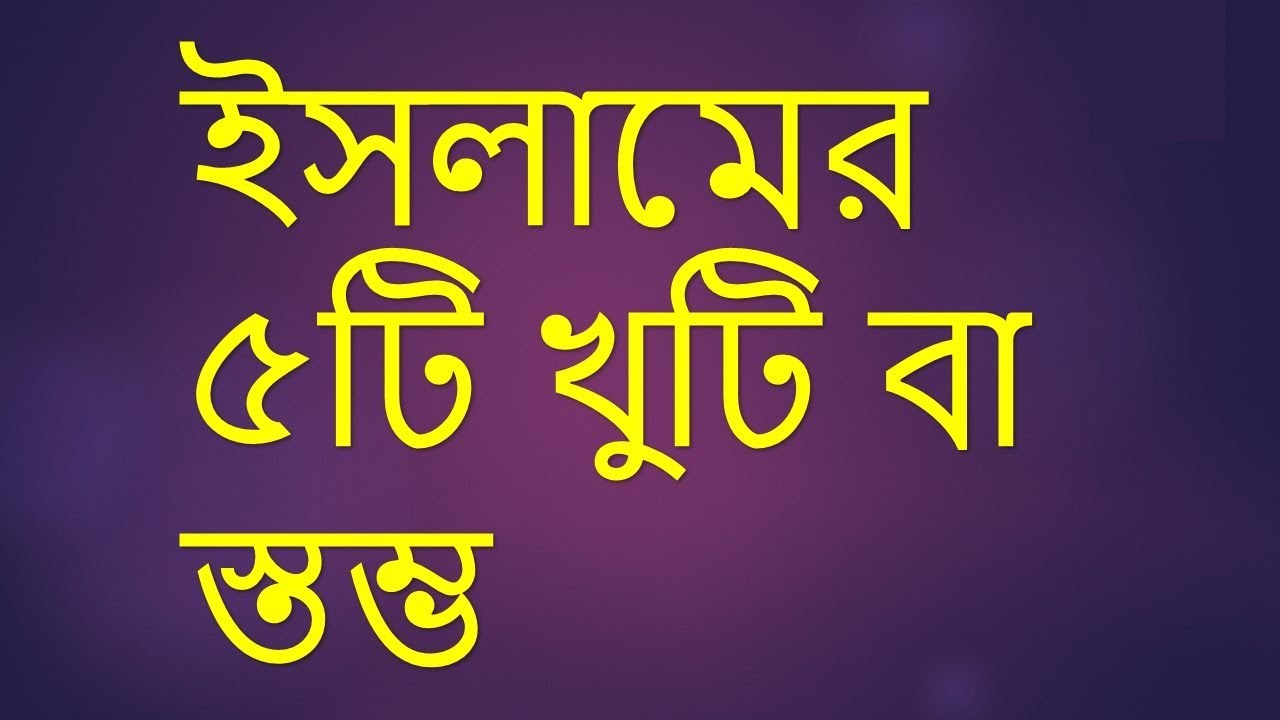 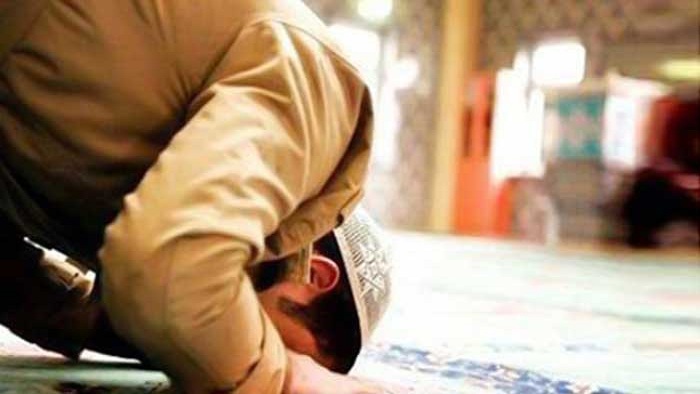 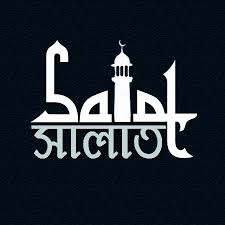 ২ নং
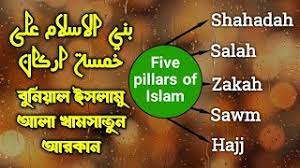 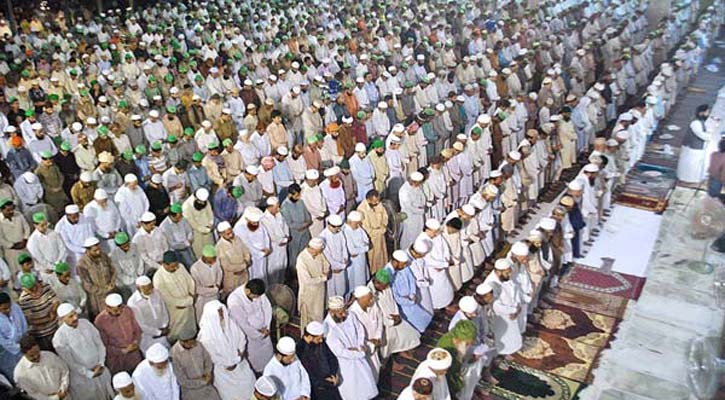 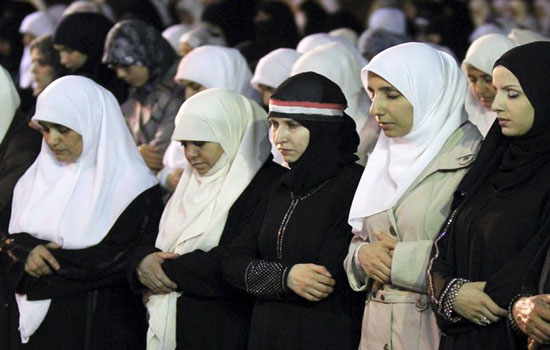 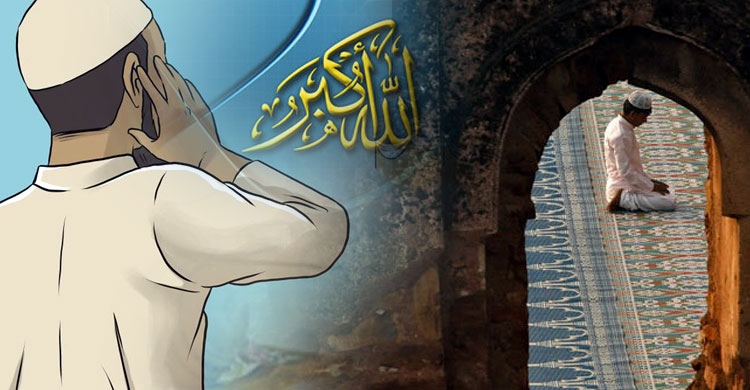 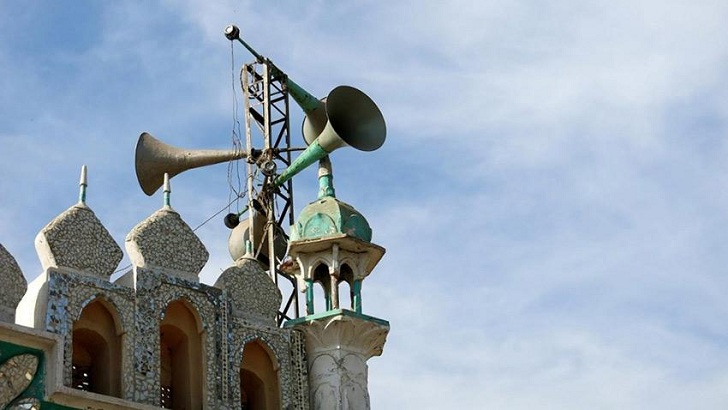 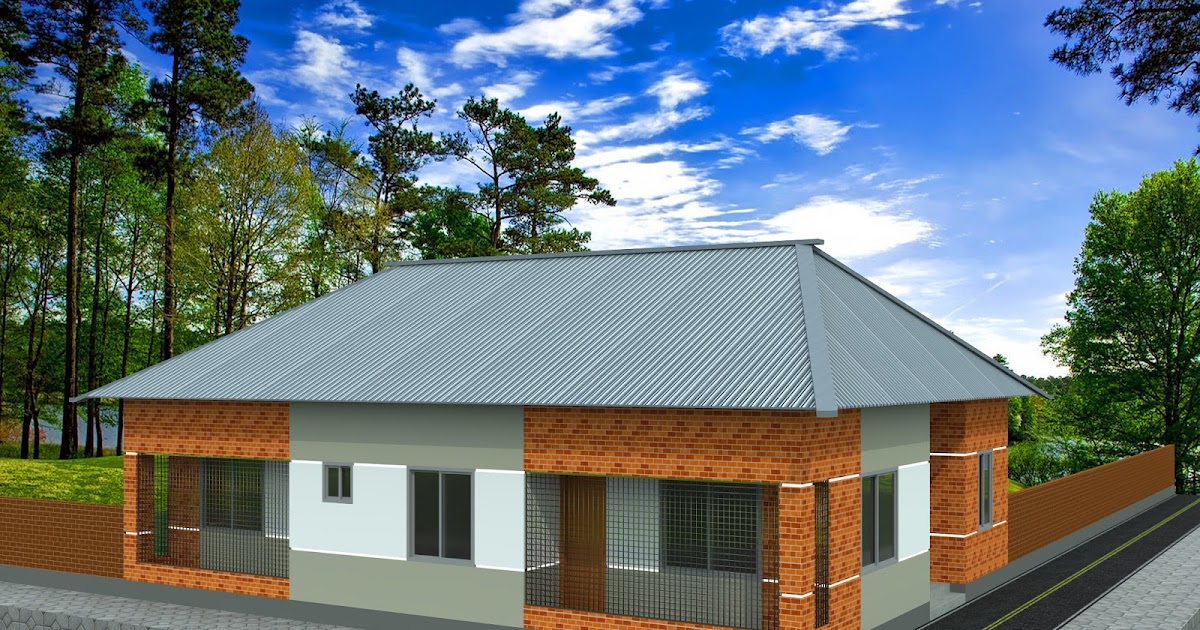 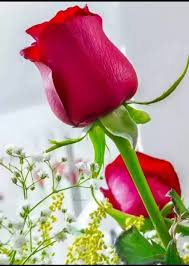 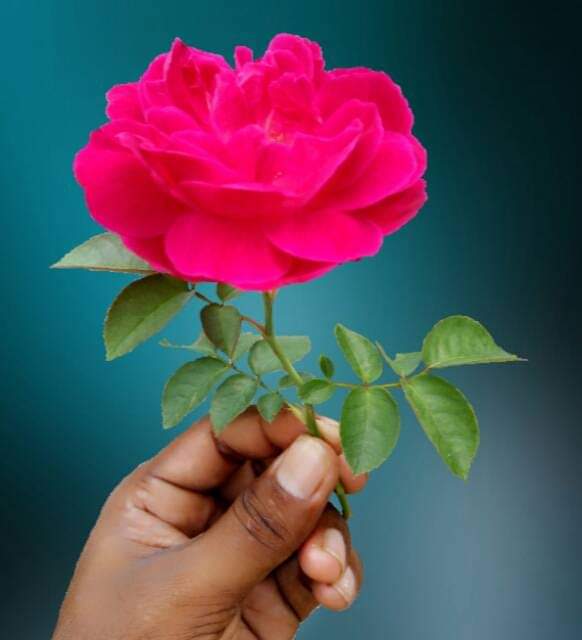